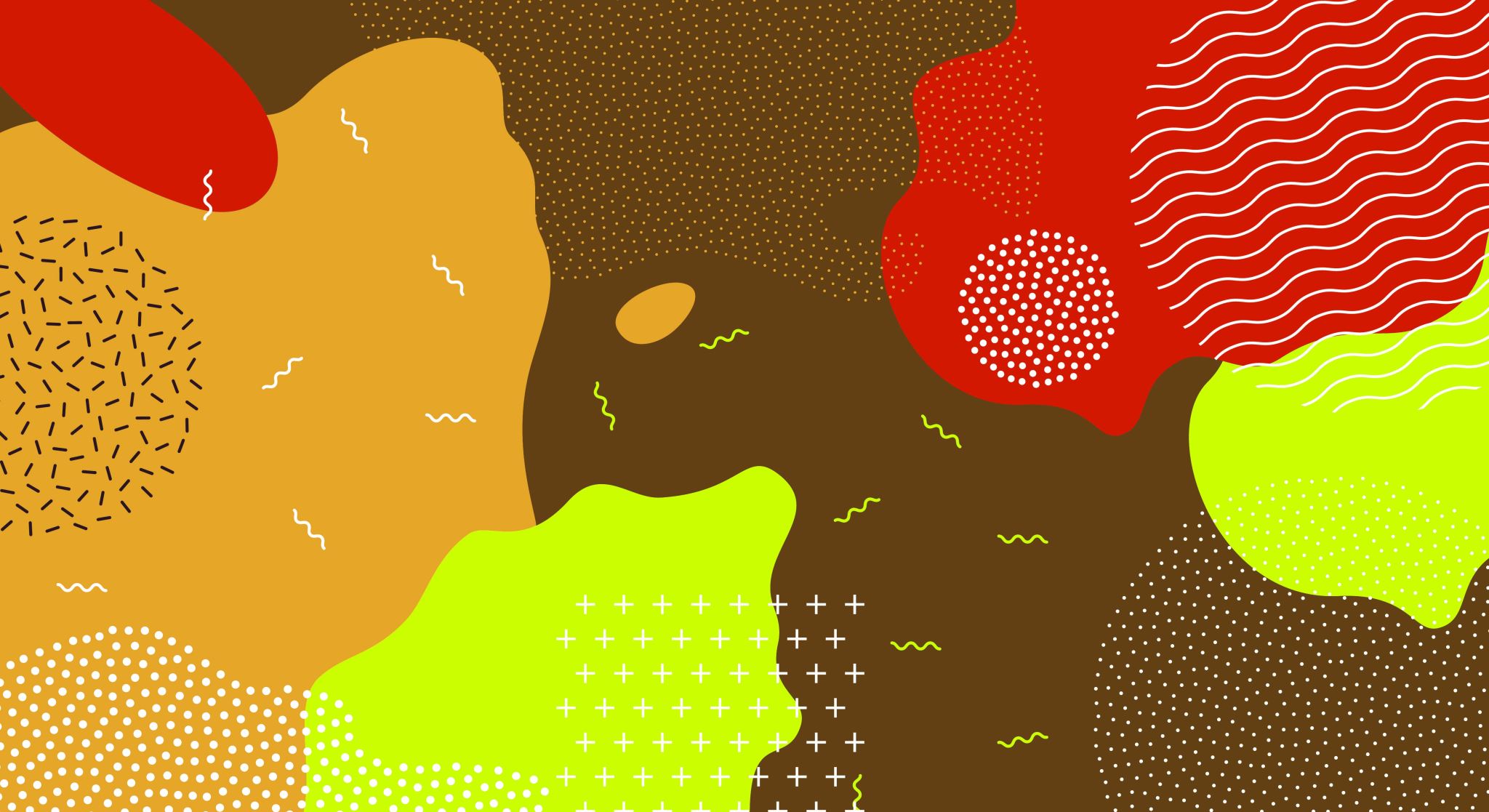 Dyrs våben
Elefanten
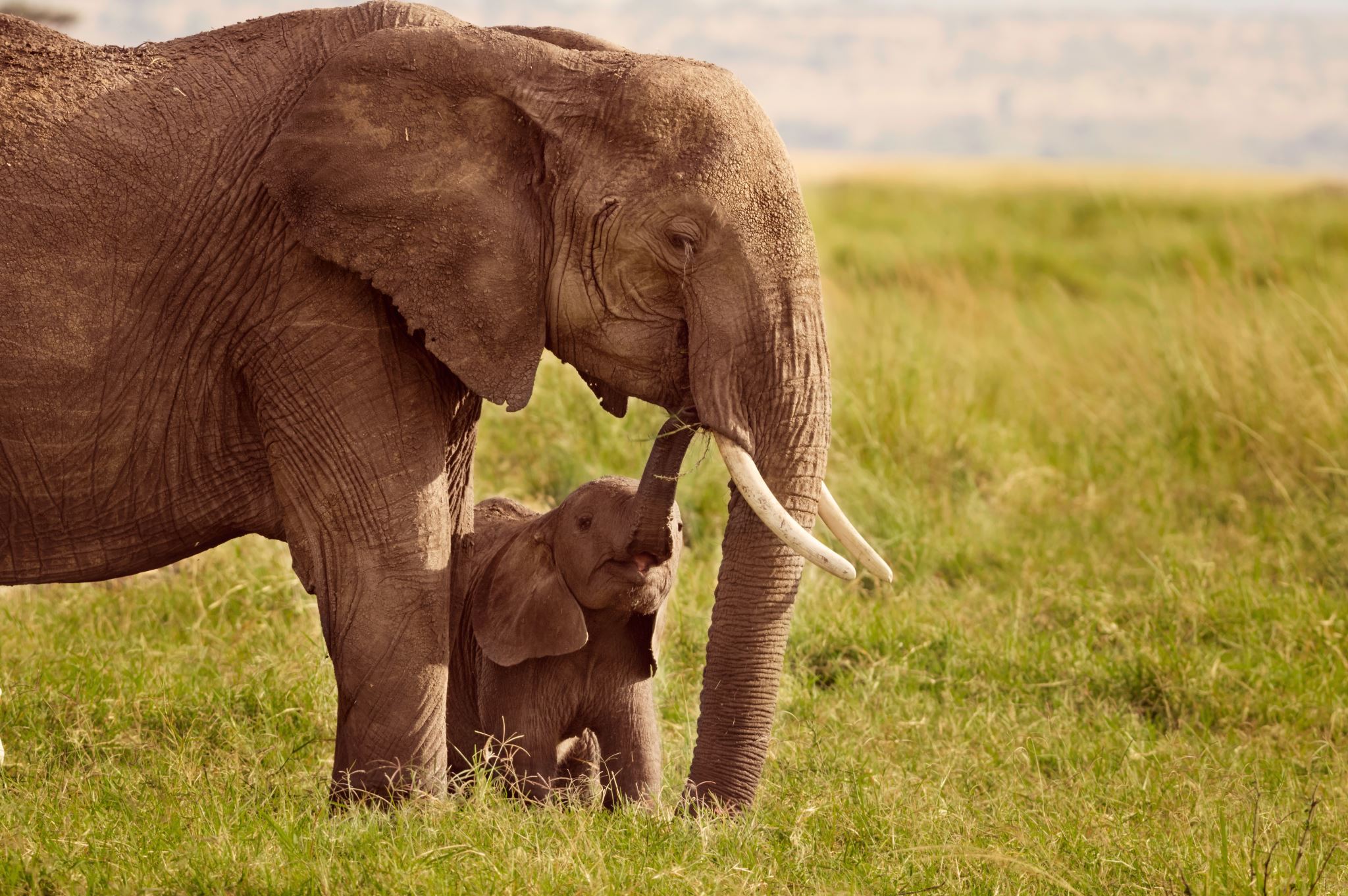 Hvad betyder "Dyrs våben"?Har elefanten våben?Hvad ved vi om elefanten?
Hvad betyder.....
forsvarsløs
omringet
kommunikere
dybe ultralyde
svaghedstegn
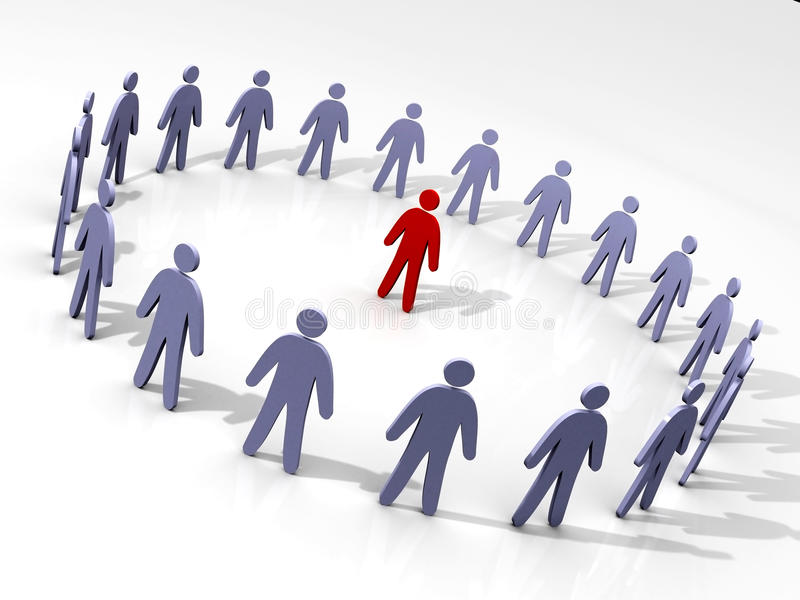 omringet
Kommunikation
Hvad er ultralyd?
svaghedstegn
Se filmen
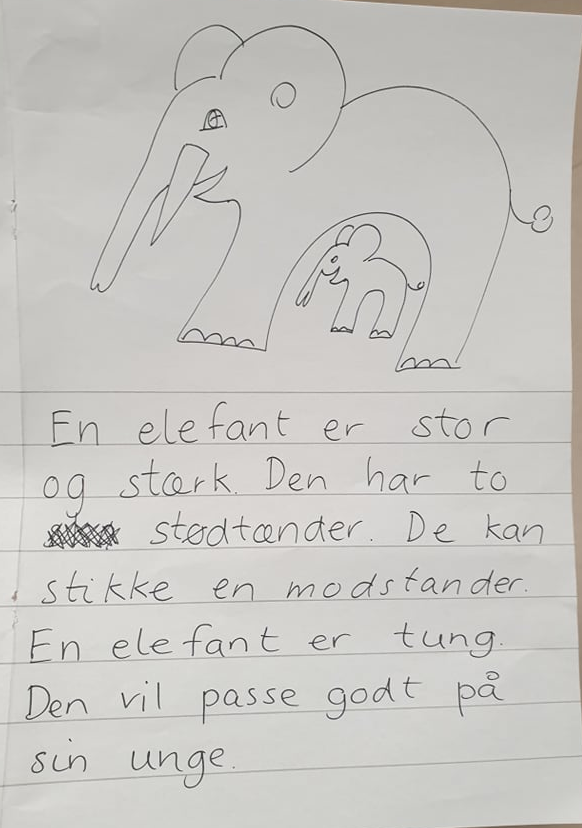 Skriv en fagtekst om elefantens våben
Skriv mindst 3 sætninger.

Skriv, hvad du har lært i filmen.

Skriv med din bedste børnestavning.

Skriv med din bedste håndskrift.

Skriv, FØR du tegner.

Du arbejder på tid. Du må gerne tegne og skrive videre på næste side, hvis du har tid.
Gode ord til din fagtekst
En elefant kan

En elefant er

En elefant har

En elefant vil
elefant
snabel
stødtand / stødtænder
stærk
farlig
forsvare
unge
angribe